Στάδια σχεδιασμού Φλαμίνγκο
Ακολούθησε τα στάδια βήμα-βήμα για να σχεδιάσεις το δικό σου φλαμίνγκο!
Επιμέλεια: Νίκη Ζήση
1ος τρόπος
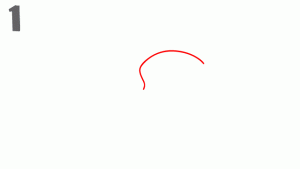 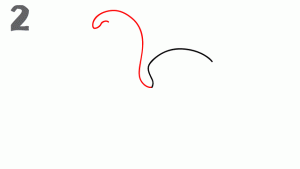 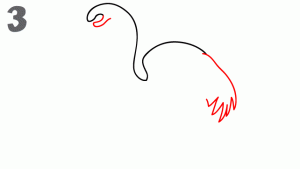 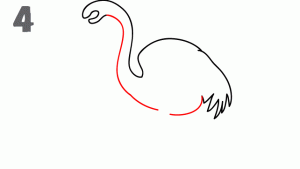 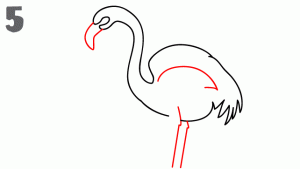 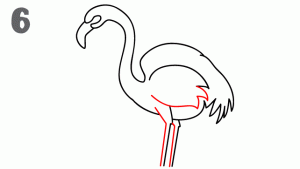 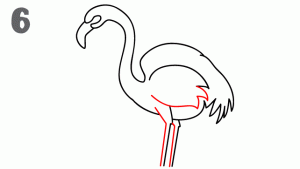 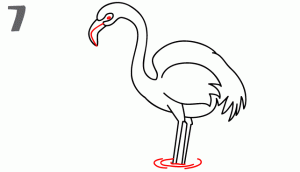 2ος τρόπος
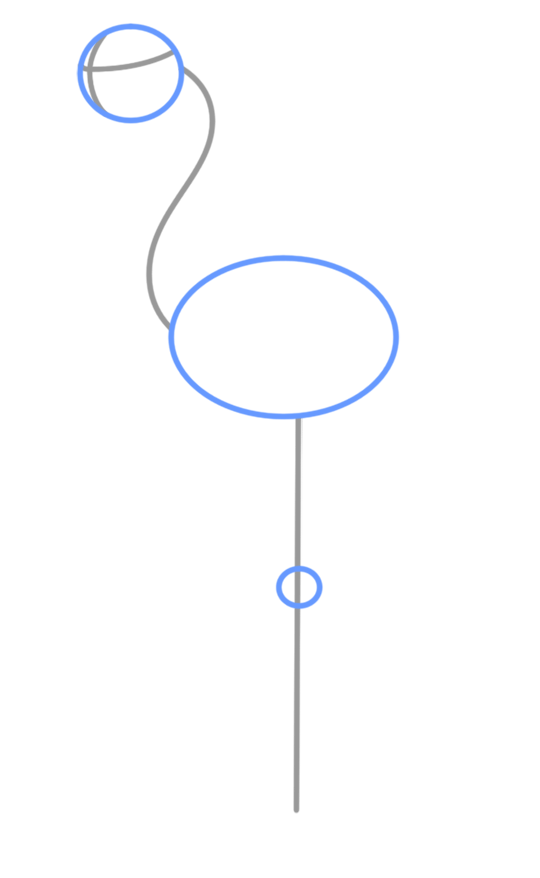 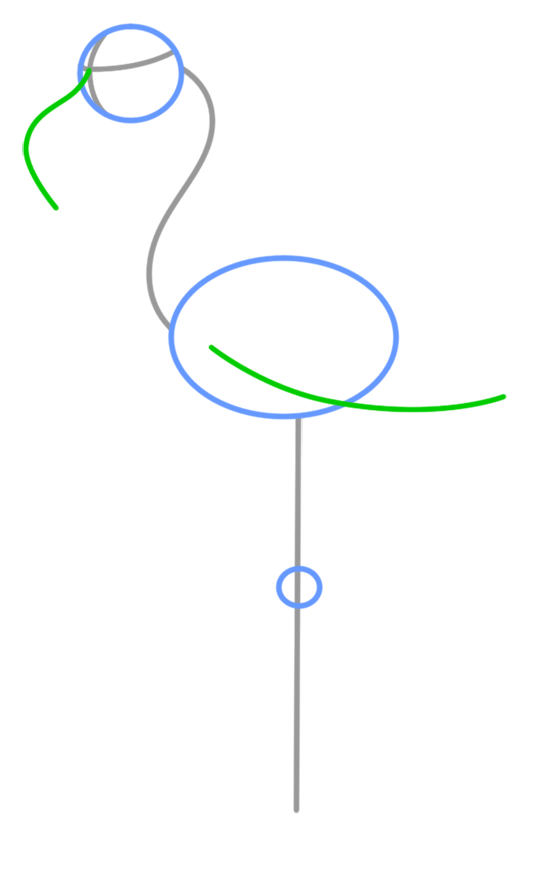 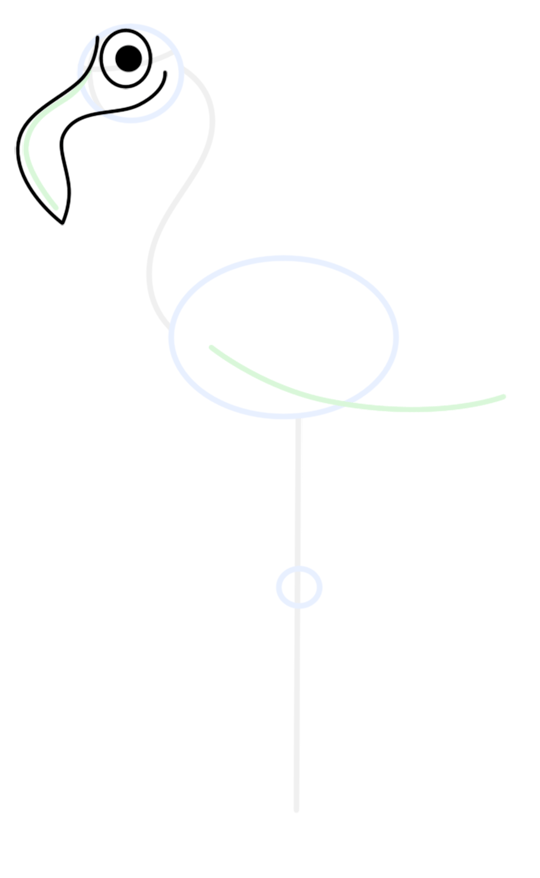 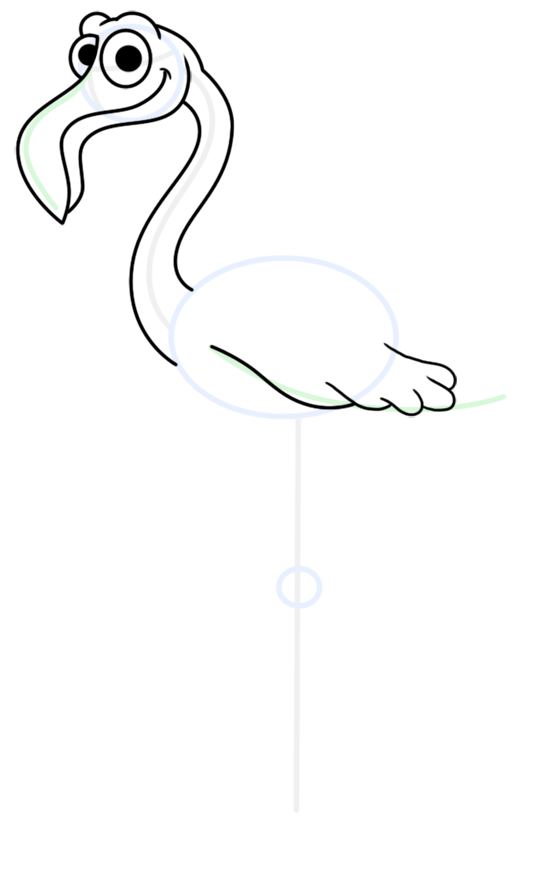 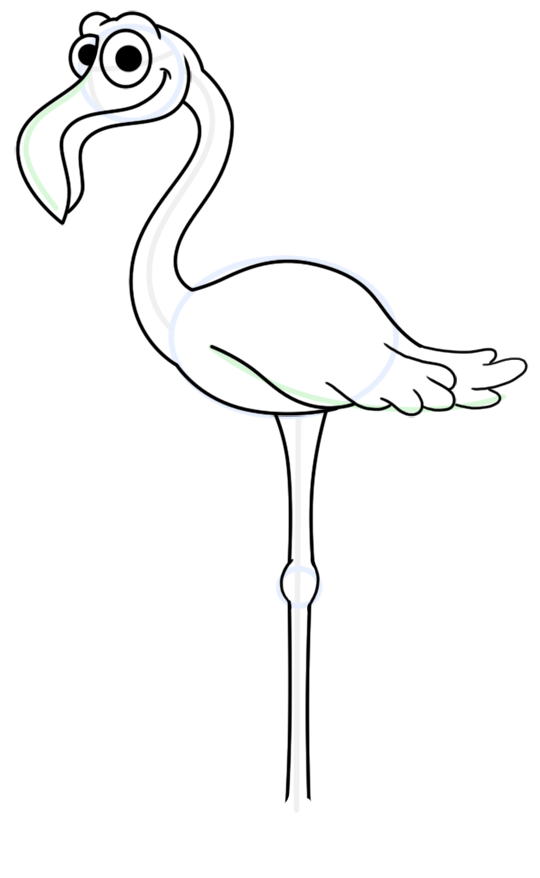 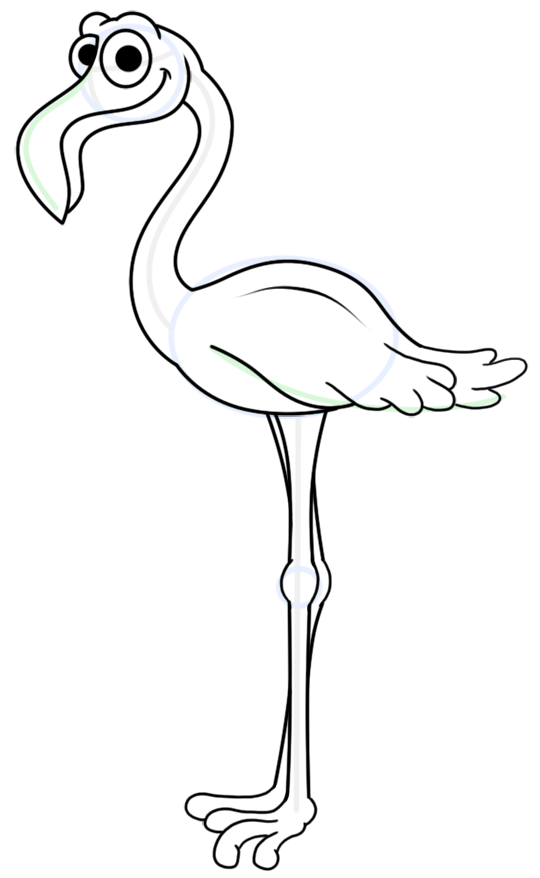 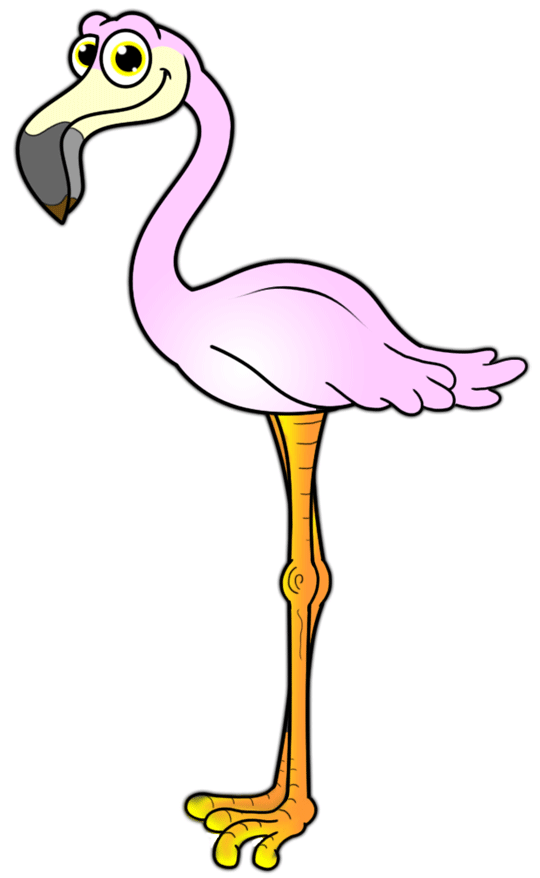 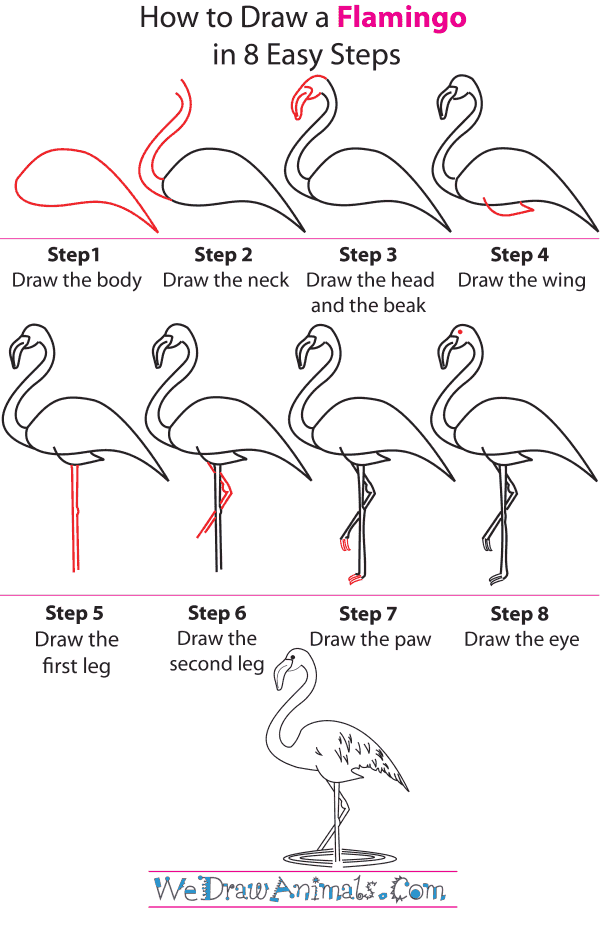 Φλαμίνγκο με Μοτίβο
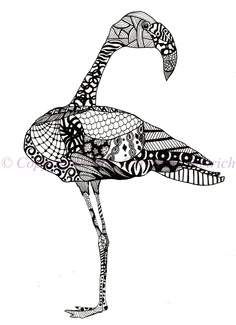 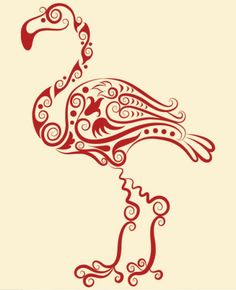 Φλαμίνγκο με τόνους
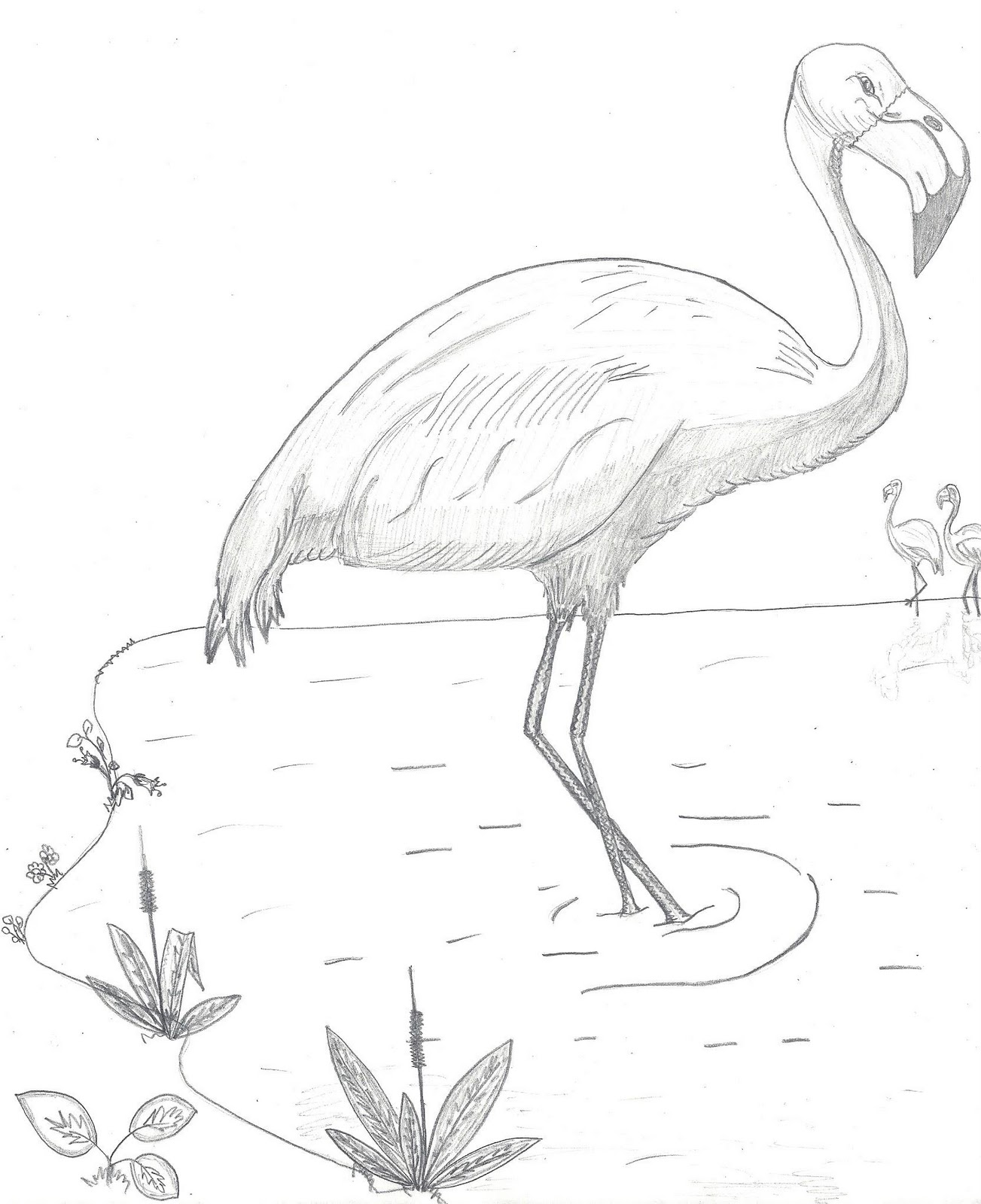